Электробезопасность
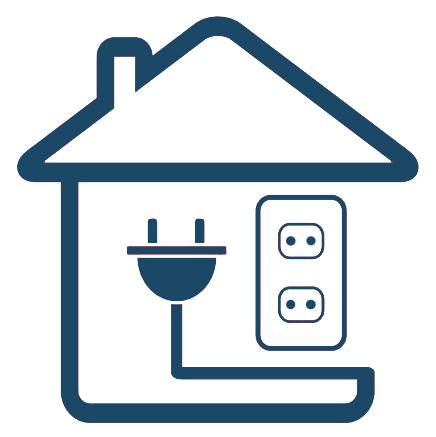 Презентацию подготовил 
ученик 11-А класса 
Уруков Дмитрий
Павлоградская ОШ I-III ступеней №4
Не дотрагивайтесь 
до оголенных проводов!
Это гарантированное поражение эл.током!
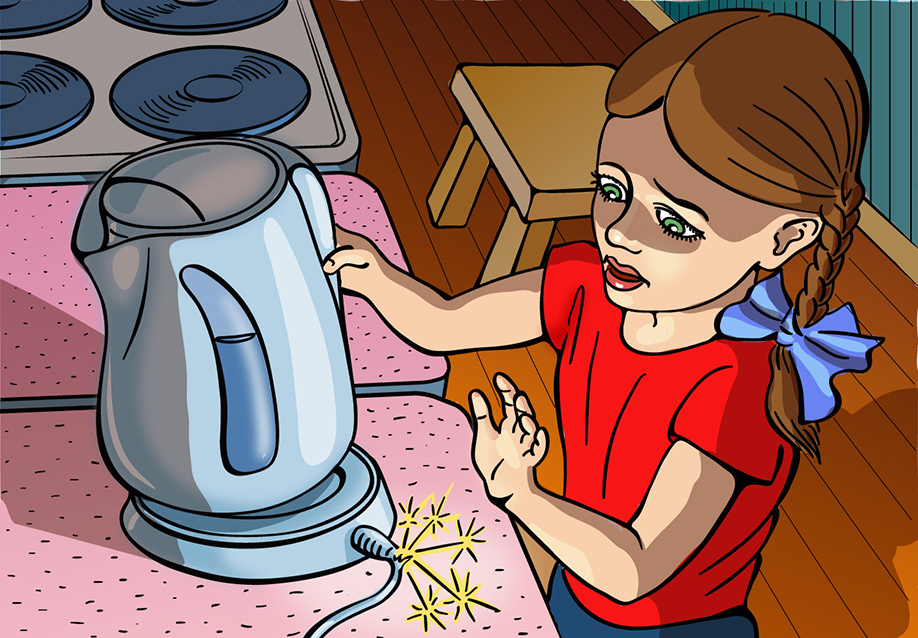 Нельзя тянуть за электропровод руками!
Он может оборваться и поразить током!
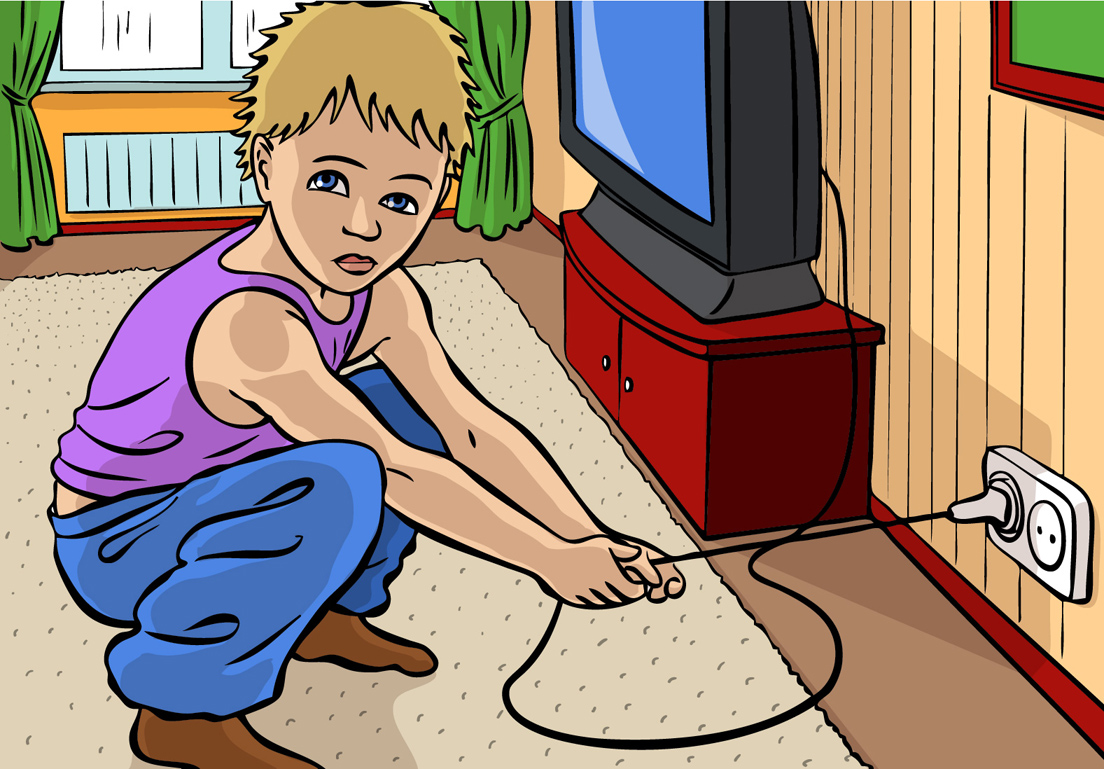 В сеть прибор включать только за вилку!
Другие способы ведут к ее повреждению.

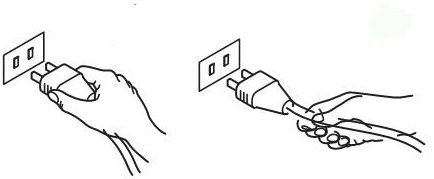 
Мокрые руки и электричество несовместимы!
Ведь вода – отличный проводник.
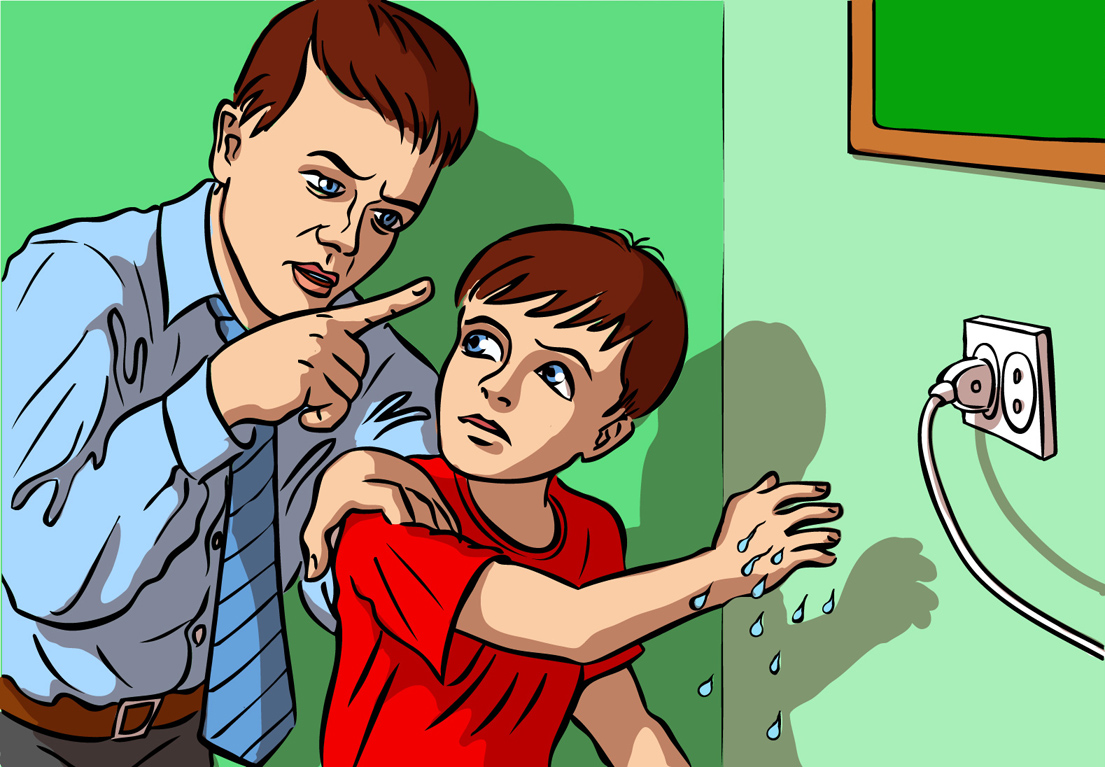 Не пользуйтесь электроприборами в ванной!
В большинстве случаев это приводит к смерти
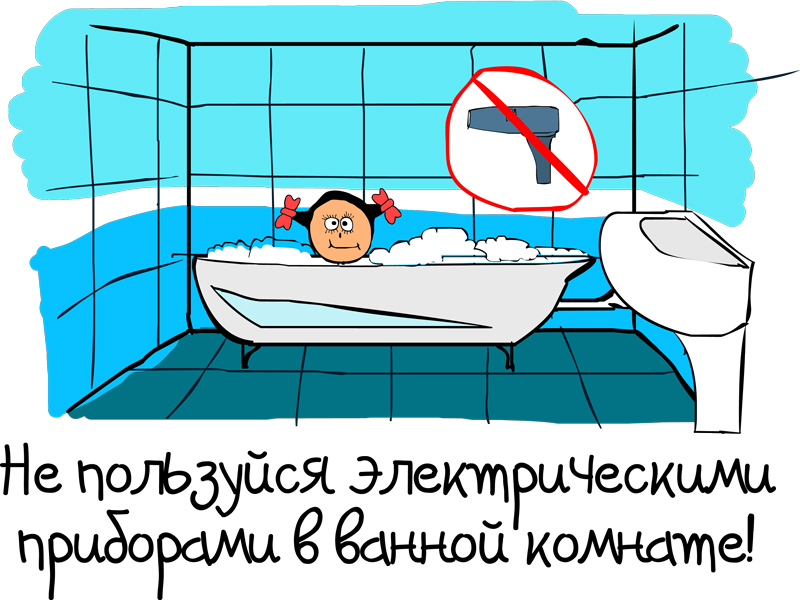 Не перегружайте электросеть!
Это может привести к самовозгоранию проводки
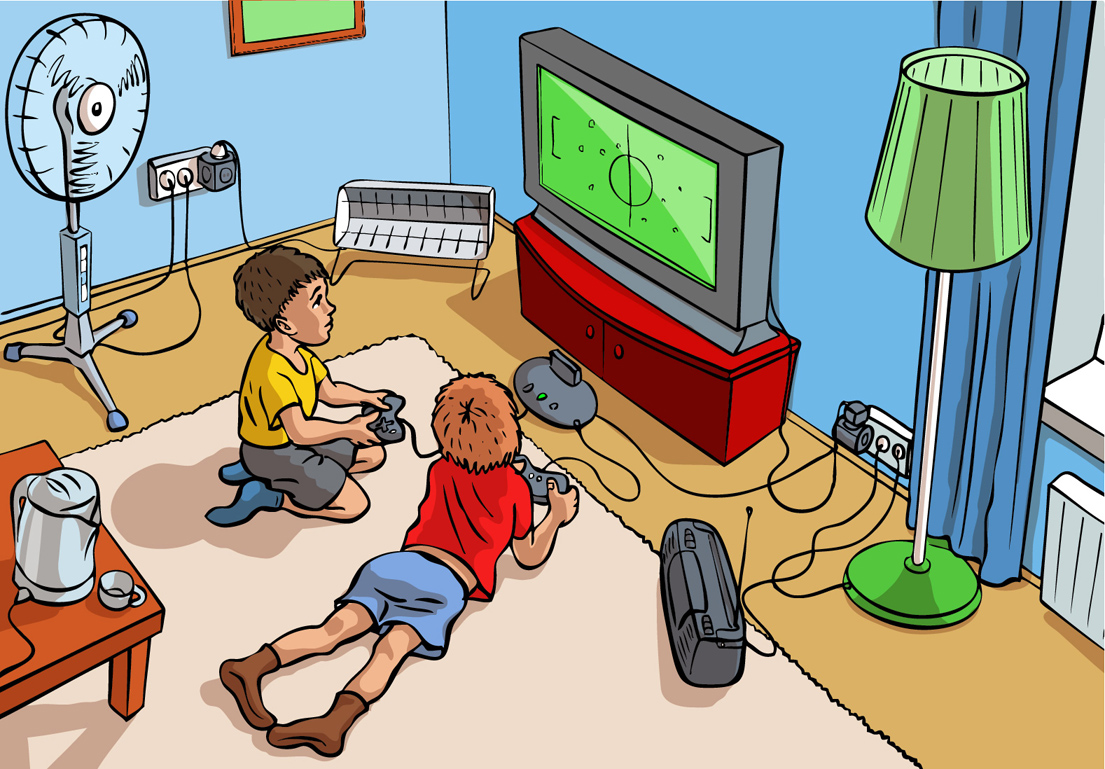 Не лезьте в работающие электроприборы!
А лучше вообще не пробуйте их ремонтировать – доверьте это специалистам.
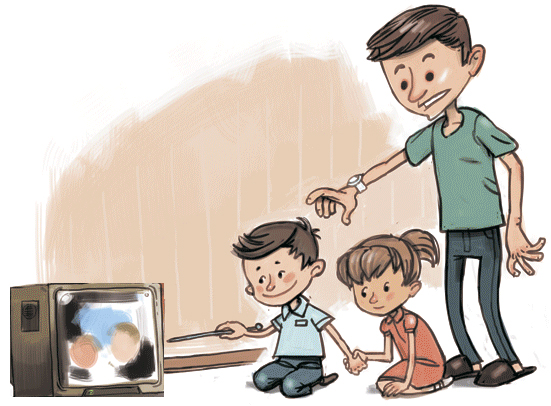 При поражении окружающих током звоните в 103!
Промедление может стоить 
пострадавшему жизни.
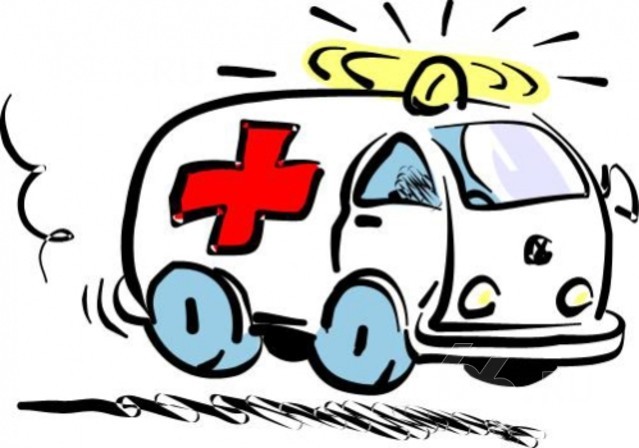 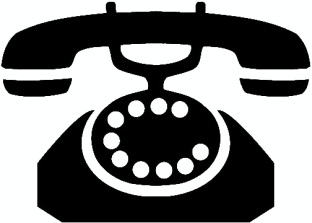